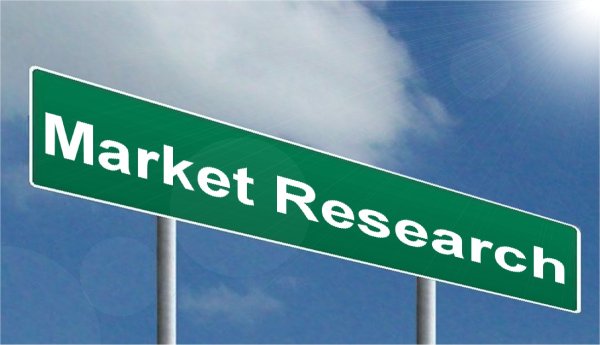 1
Market Research
2
Market Research is used to:
3
Provide data about customers, products, services, prices, location, what promotions to use, etc.
Help project future sales
Tell entrepreneurs what products or services are in demand
Help the Entrepreneur refine and adapt their products or services
Provide information on how your competitors are doing
Sleeping bag coats for the homeless
Ted talk on Sleeping Bag Coat
Research can be Qualitative or Quantitative
4
Example of Quantitative Market Research Results for fast food chains
5
Types of Research:  Primary & Secondary
6
Primary Research – gathering data firsthand 
Conducted by you or by a company that you pay to conduct the research for you.
Downside- it can be expensive

Methods:
Observation
Interviews
Surveys 
Focus groups)
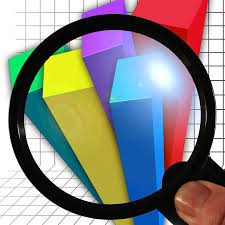 Surveys
7
Best Use of Surveys
8
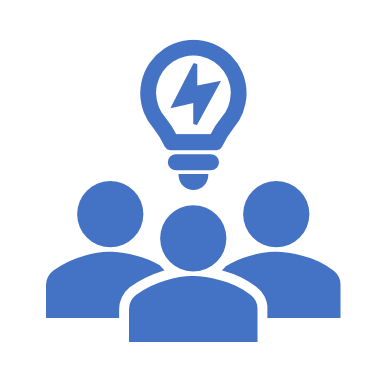 Focus Groups
Focus groups are moderated group interviews and brainstorming sessions that provide information on users' needs and behaviors.
Focus groups can be useful for the following types of discussions:

Exploratory — Obtain information on general attitudes, understand the circumstances under which customers might require your product or service (triggers), understand their desired outcomes, and so on.
Comparative Analysis — Understand where else customers go to get similar information, services or products and what attracts them to those sources.
Trend Explanation — If you notice a trend in the way that customers use your website (for example, they always use the search function rather than navigating through the structured product list), then focus groups can be used to better understand why this is happening.
9
Personal Interviews
10
Personal interviews are semi-structured discussions with an individual. They include open-ended questions where the interviewer can probe further to understand underlying perceptions and behaviors.
Personal interviews are a more expensive alternative to focus groups and are generally used in the following situations:
	The topic is too personal or sensitive to be discussed in a group, or confidentiality of the participant is required.
	A person's opinion may easily be influenced by others in the group.
	It is as important to learn as much about what people don't know about a subject, as what they do know. In a group setting, knowledgeable participants may inhibit less knowledgeable ones from participating.
	Logistic problems may make groups impractical. For example, if participants are geographically dispersed, travel time and costs may be prohibitive.
Research – using data gathered by others (government agencies, chambers of commerce, trade associations etc)
Downside – research that is not customized to your needs, so it may not be as useful as primary market research.

www.canadabusiness.ca
www.teamfredericton.com  BIZPAL
Google Trends
Mintel Global New Products Database
Secondary Research
11
For your venture plan you need to include
12
Customer Profile (Target Market)
Analysis of the Competition
SWOT Analysis
Customer Profile
13
It is important to know who will be buying your product or service; this is your “target market”
A target market is a group of customers that the business has decided to aim its marketing efforts and ultimately its merchandise towards.
Who is the target market for the following products/services?
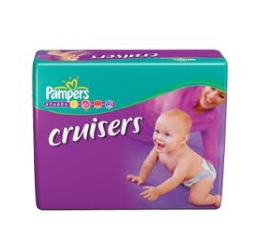 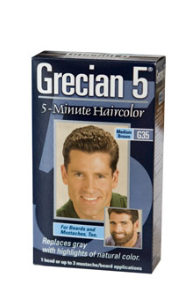 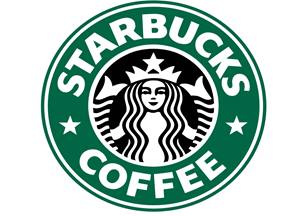 Importance of Target Markets
14
No single product will meet everyone’s needs
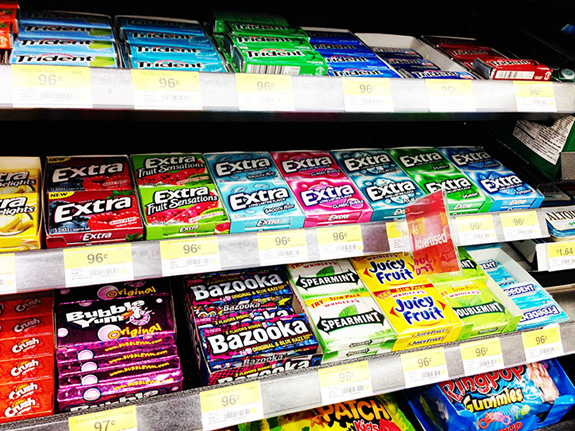 More than 30 different flavours/ varieties
How do you choose what type of gum to buy?

Ads?
Market Segmentation
15
Markets can be grouped into smaller subgroups this is known as Market Segmentation
The key is to find one or more ways of classifying or grouping users or potential users that really matter in terms of reaching them and satisfying their needs.
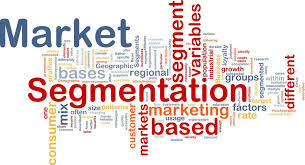 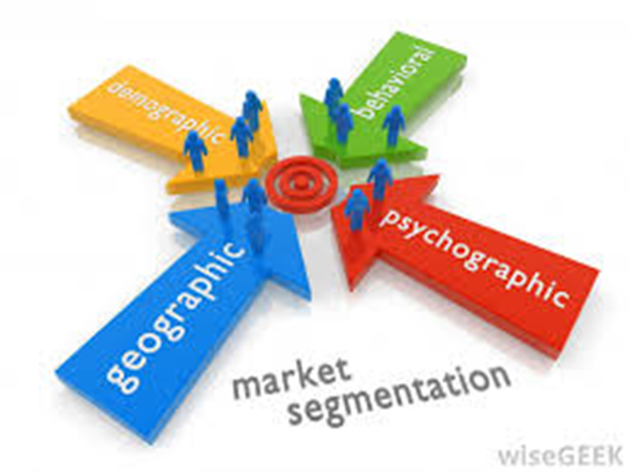 You should know the following things about your customers
16
Geographics: 
Where  do your customers live; city, town, urban or rural.
Demographics : 
The personal characteristics of your target market; age, gender, family size, income, occupation, education, race, nationality, etc.
How many are there?  Use statistics when possible. 
Psychographics:
What makes them tick?  What are their likes, dislikes, values, opinions, beliefs, motivations, attitudes, and interests
Buying Characteristics: 
Why and how often will they buy your product/service?
17
If you are selling skateboards who would be your customer?

Create a market segment profile for a 3-on-3 Basketball Tournament to take place at a local basketball court.
AnswerMales and females, ages 16-25, athletic and enjoys basketball, from the local community, has participated in recreational league, or camps for basketball
18
Example of a Customer Profile
19
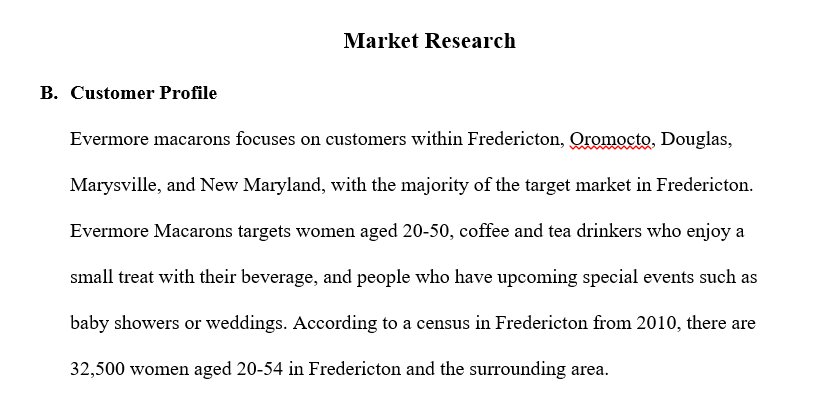 Customer ProfileYour Town Assignment
20
Study the information provided for the fictional town (“Your town”) that you have been given.
Create a “customer profile” for this town. That is, how would you describe this town according to male vs. female population, income, education and occupation, etc.
What are two examples of ventures that would be successful in this town? Explain your decisions using the information in the chart.
What are two examples of ventures that would not be successful in this town? Explain your decisions using the information in the chart.
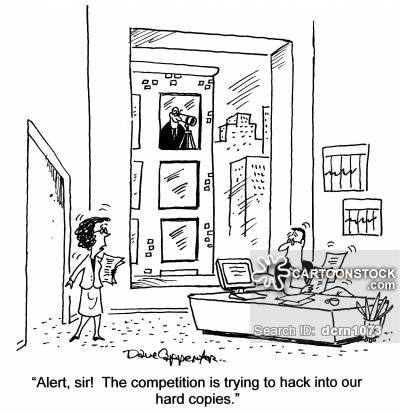 Competitive Analysis
21
The Purpose of the Competitive Analysis
22
It can uncover new business opportunities by pinpointing where customer needs are not yet being met.
It explains the market positions of a company’s direct and indirect competitors.
Direct Competitors – Offer similar products (e.g. You want to buy a chocolate bar, all chocolate bars on the market are direct competitors)
Indirect Competitors – Offer close substitutes that meet the same basic need (a bag of chips or some other snack that costs the same as the bar)
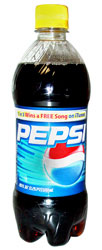 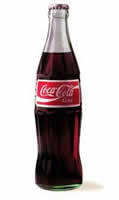 23
Direct Competition - Products that are similar. 

Indirect Competition – all the other products that you could buy for the price of a bottle of water, e.g. a chocolate bar
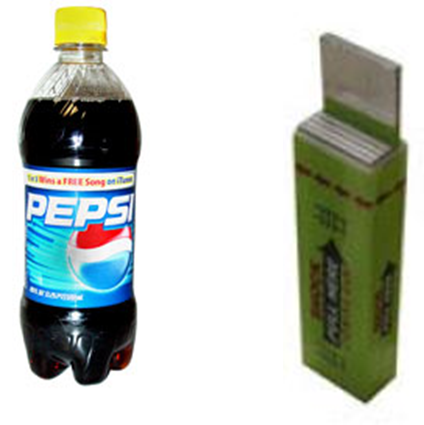 Direct
Indirect
Competitive Analysis
24
You must identify your top direct competitor and your top indirect competitor
State the locations of your top competitors and the number of years in business.
Describe the primary markets or market segments that your competitors serve.
Describe what they offer your target market and any overwhelming strengths and weaknesses they have
	Explain what you will do better
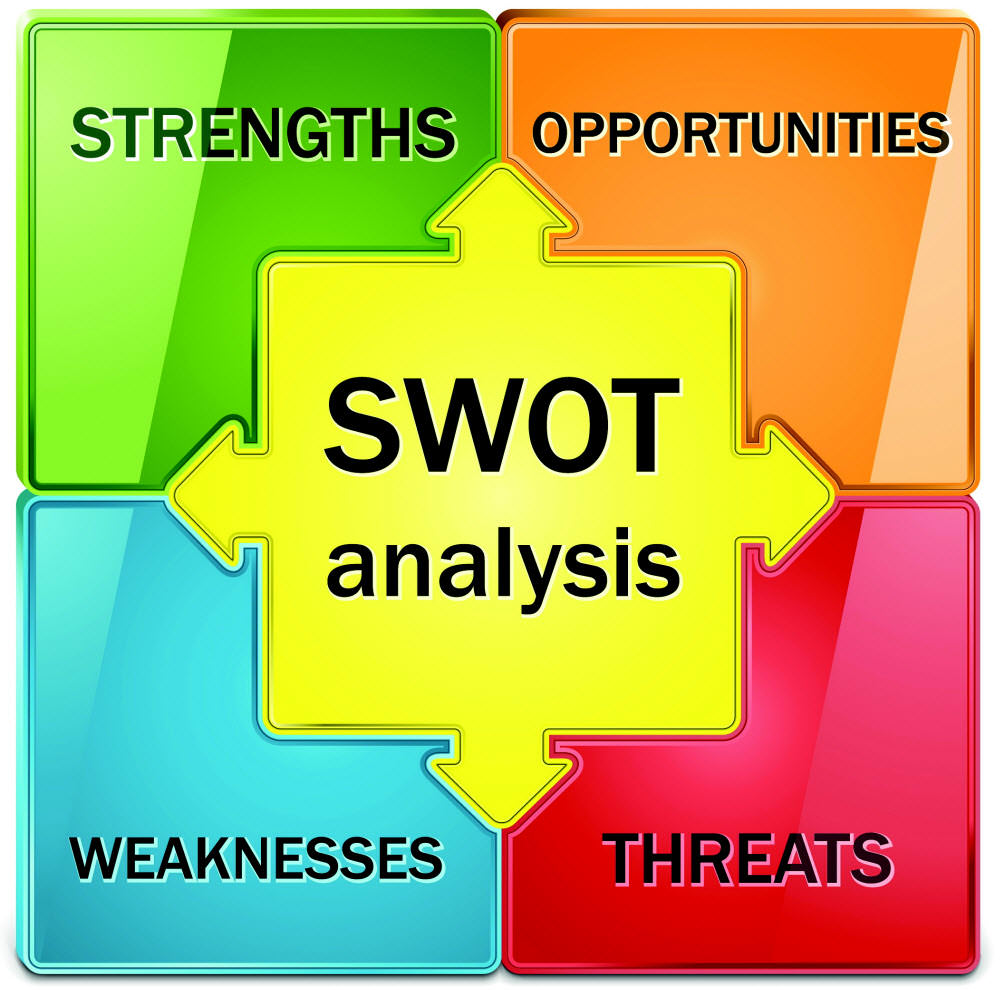 SWOT Analysis
You must complete a SWOT analysis for your own company
25
Strengths & Weaknesses
26
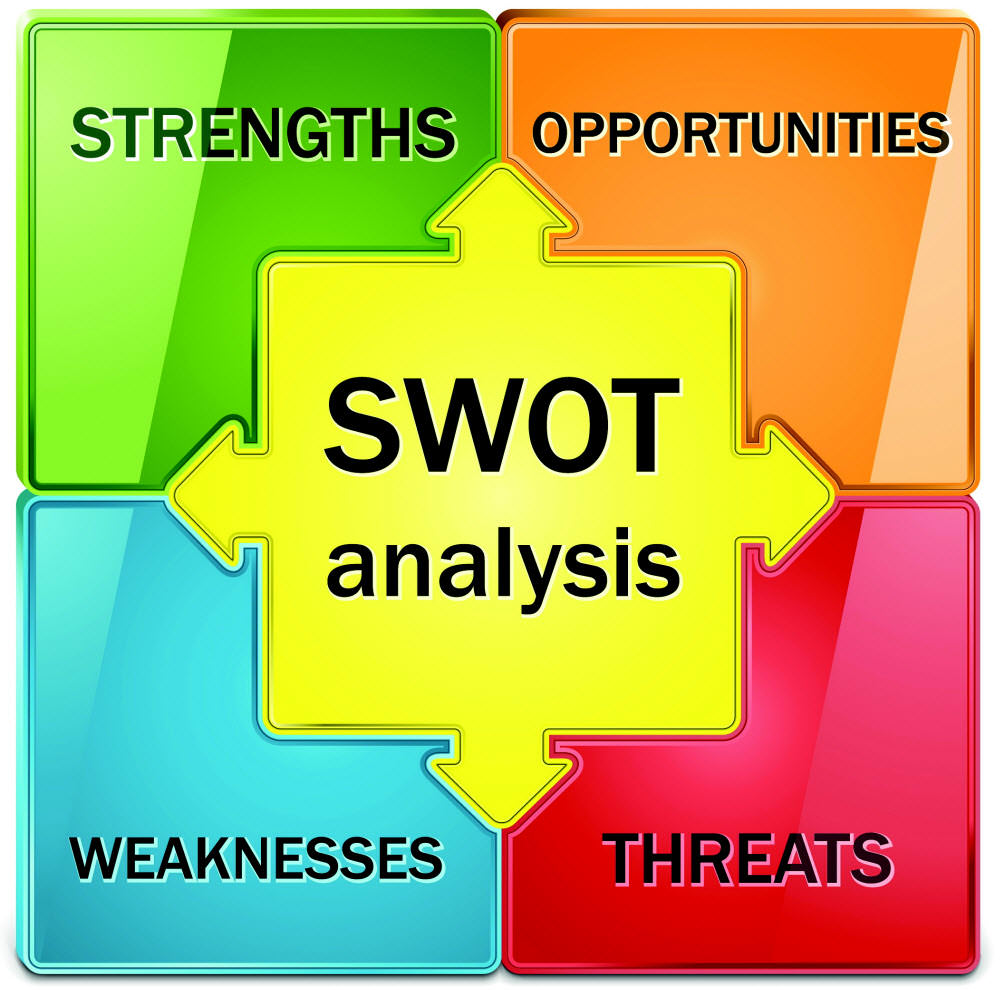 In SWOT, strengths and weaknesses are internal factors. For example:  A strength could be: 
your specialist marketing expertise. 
a new, innovative product or service
location of your business
quality processes and procedures 
any other aspect of your business that adds value to your product or service.
Strengths & Weaknesses
27
A weakness could be: 
lack of marketing expertise
undifferentiated (common) products or services (i.e. in relation to your competitors)
location of your business
poor quality goods or services
damaged reputation
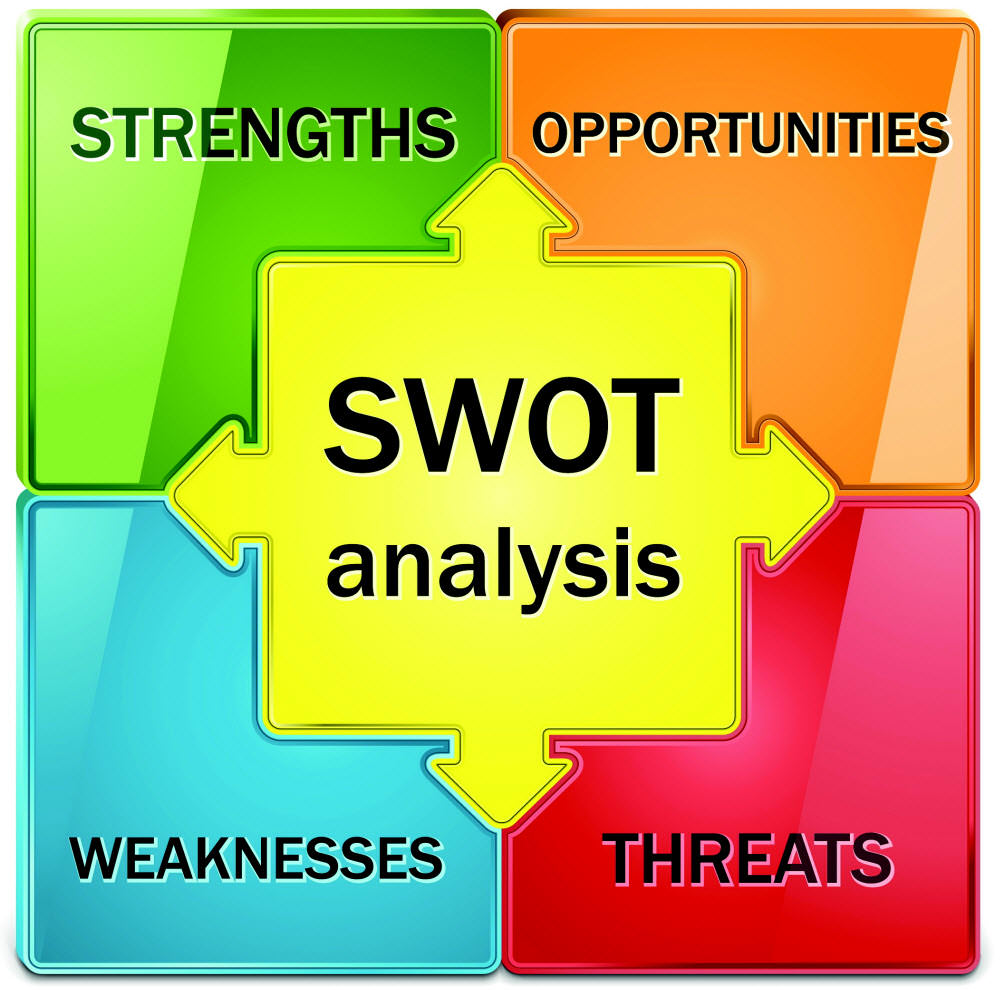 Opportunities& Threats
28
Opportunities and threats are external factors. For example: An opportunity could be: 
a developing market such as the Internet. 
mergers, joint ventures or strategic alliances
moving into new market segments that offer improved profits
a new international market
a market vacated by an ineffective competitor
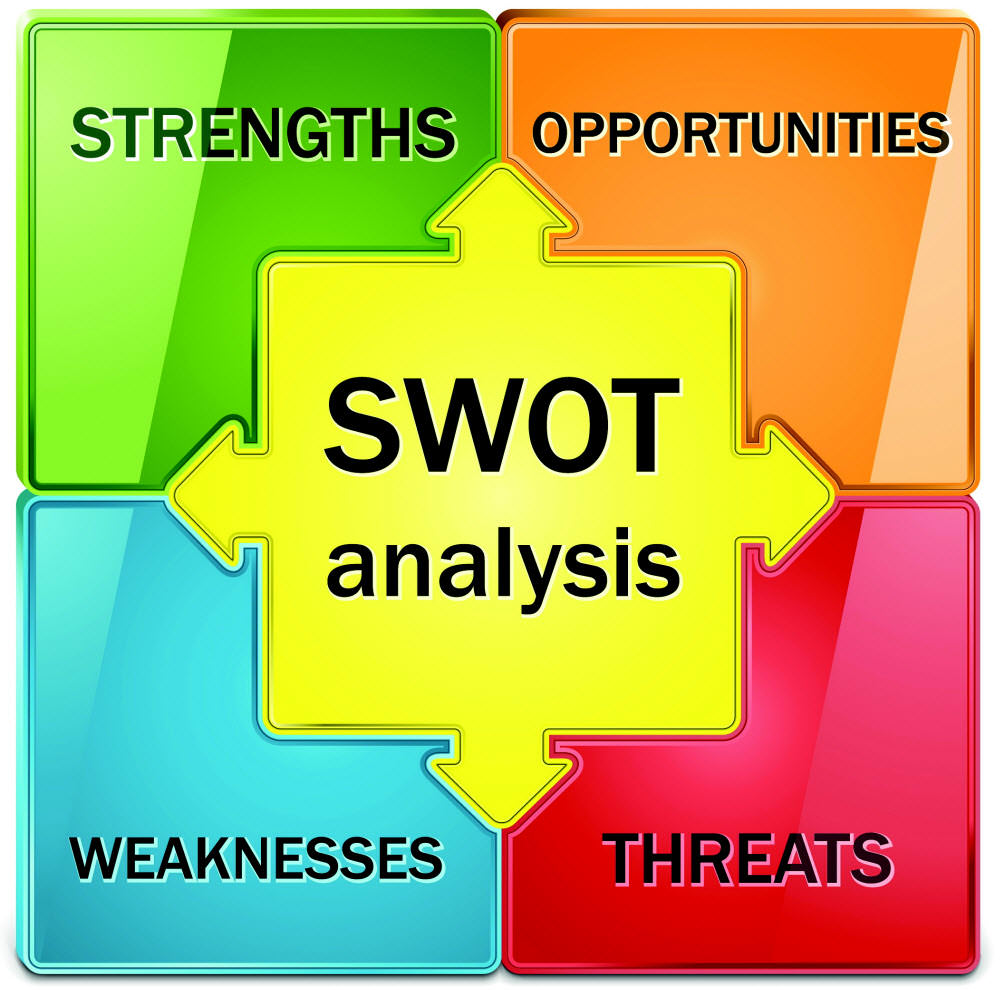 Opportunities& Threats
29
A threat could be: 
a new competitor in your home market
price wars with competitors
a competitor has a new, innovative product or service
competitors have superior access to channels of distribution
taxation is introduced on your product or service
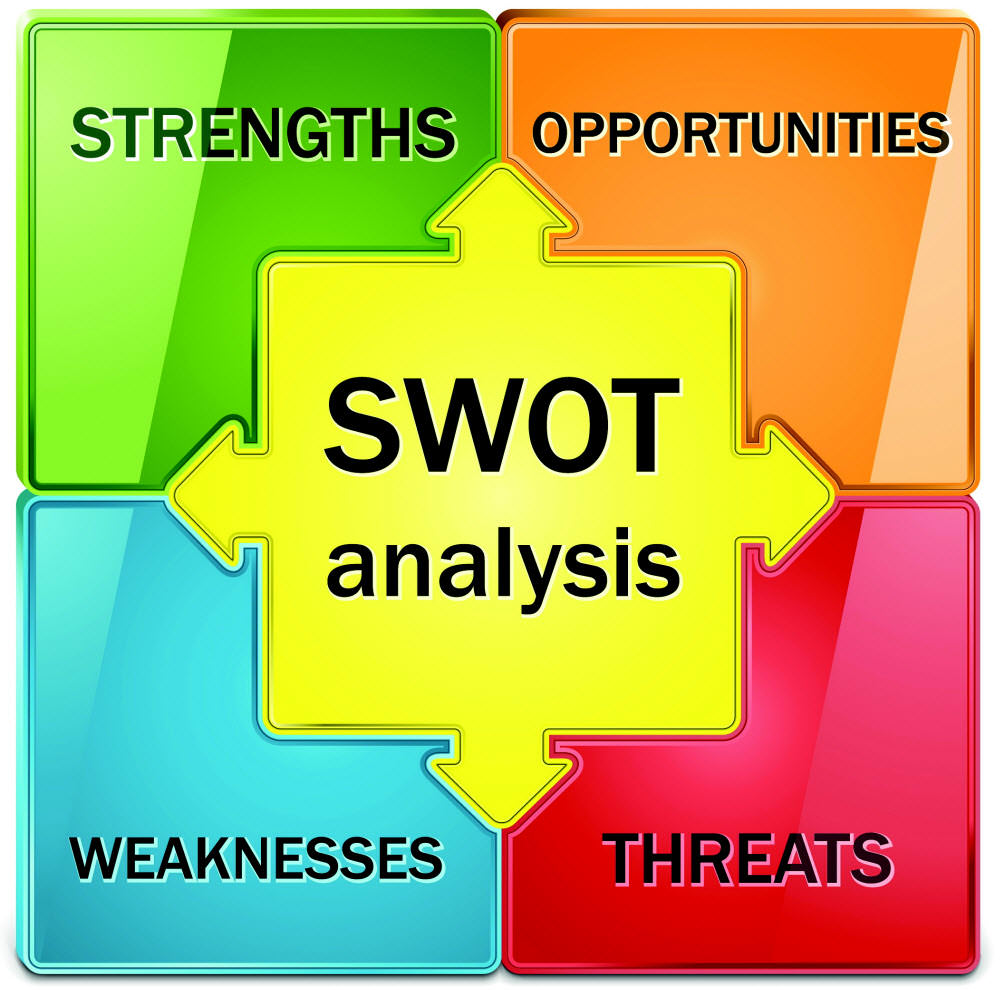 Opportunities& Threats
30
Threat: What is the law???
There are laws but then there are also by-laws
What are the laws surrounding food trucks?
What are the laws surrounding food handling?
Businesses that involve animals?
Old Quebec: no more horse drawn buggies

Jones Soda Case
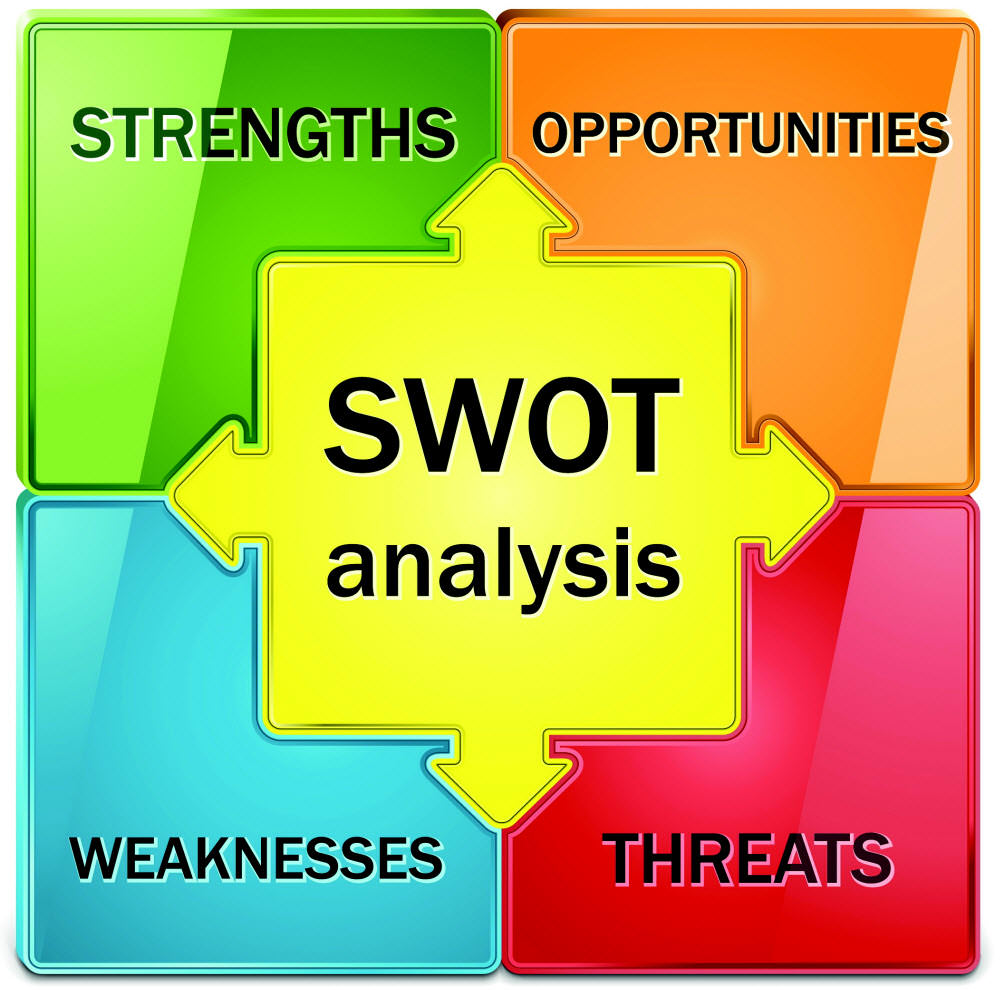